French
Express future intentions [1/2]
Using the structure aller + infinitive
Madame Johnson
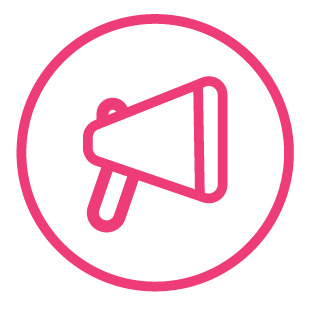 [ ou ]
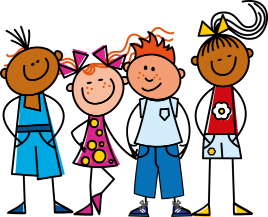 nous
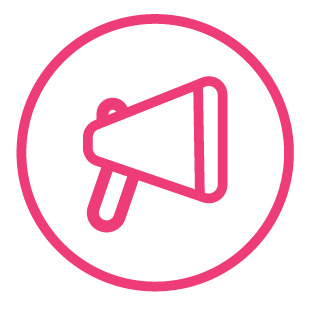 [ ou ]
trouver
toujours
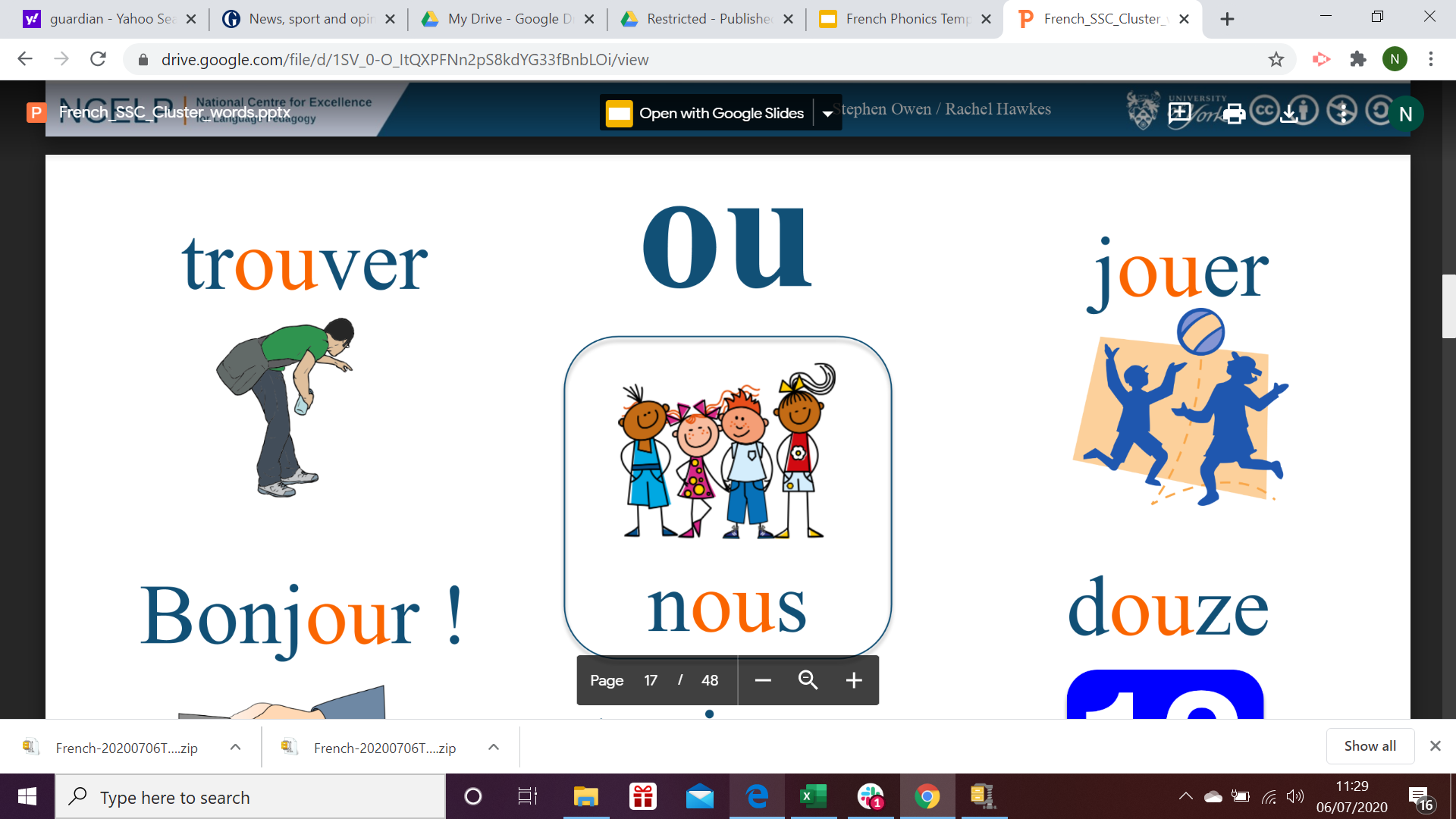 [always; still]
jouer
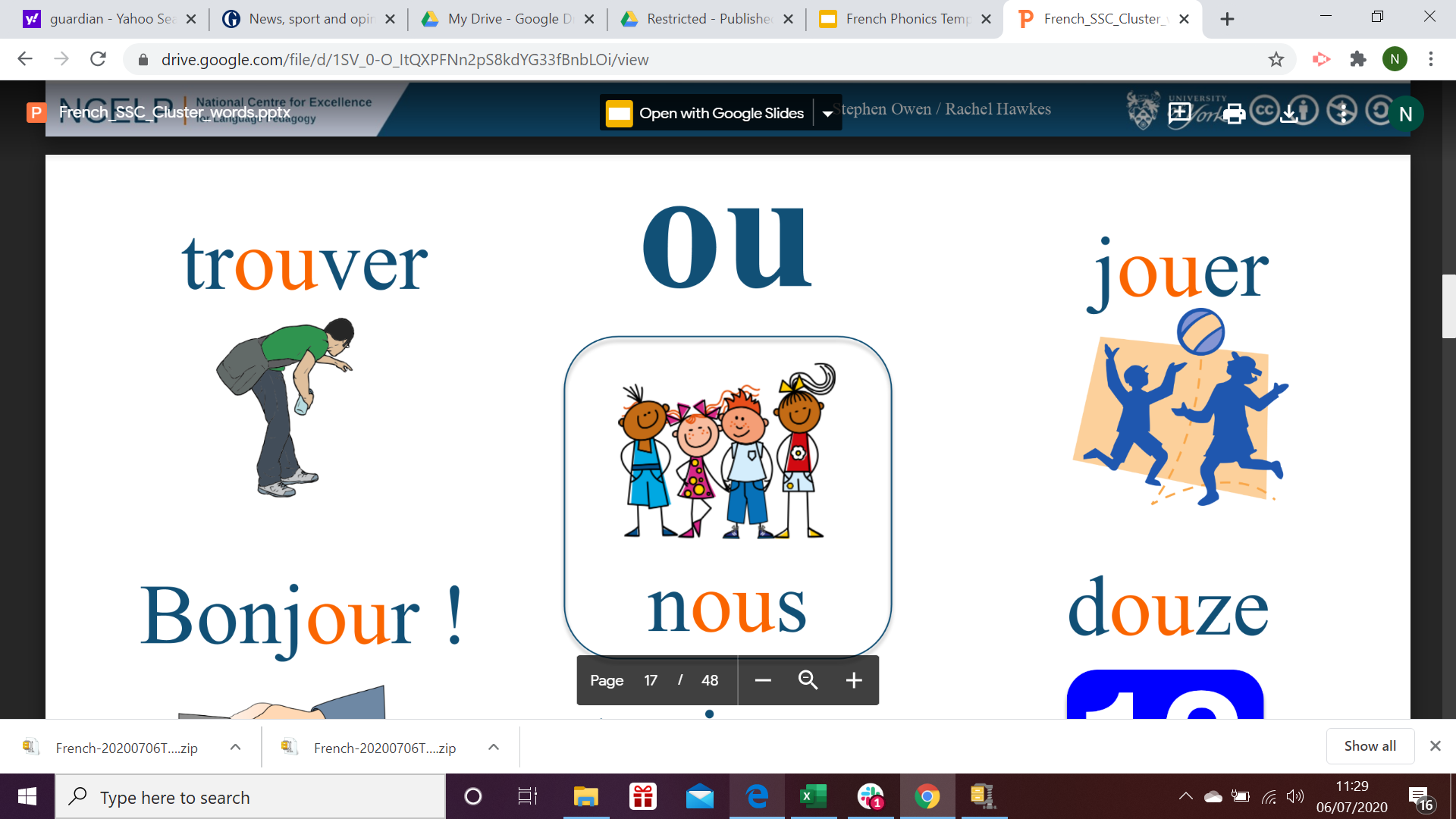 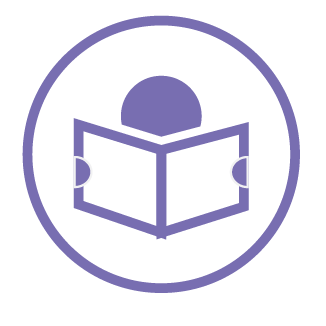 Aller - To go (Irregular verb)
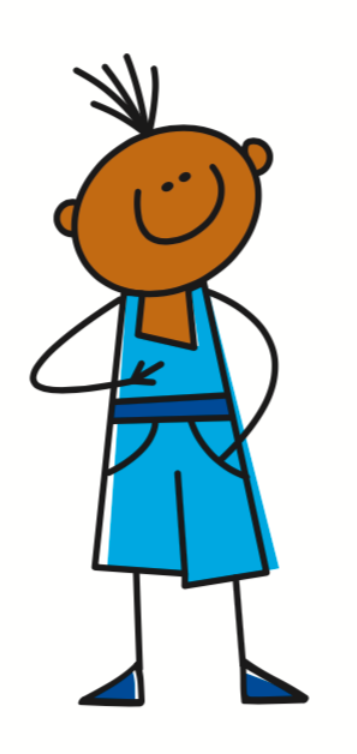 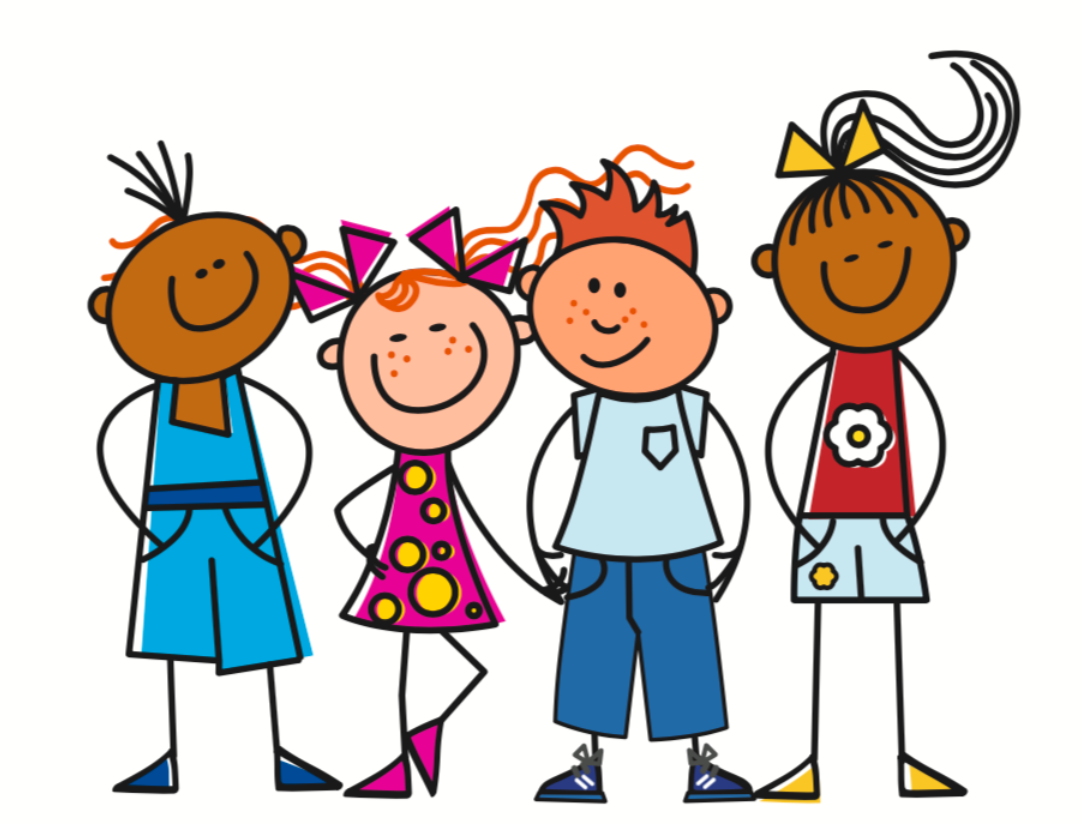 Je vais - I go / am going
Nous allons = we go / are going
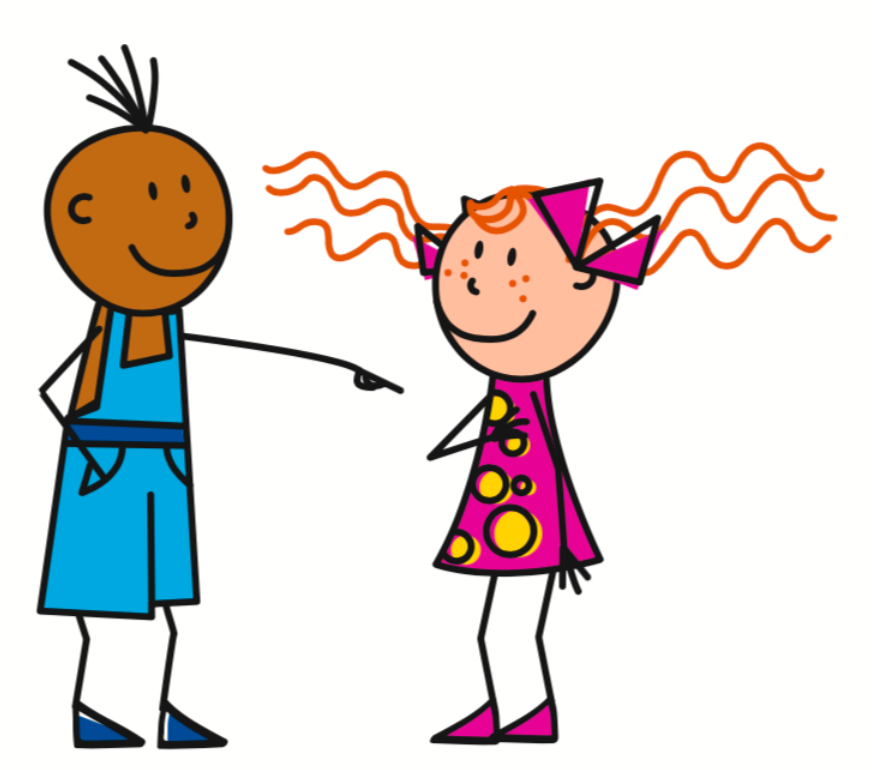 Tu vas - You go / are going
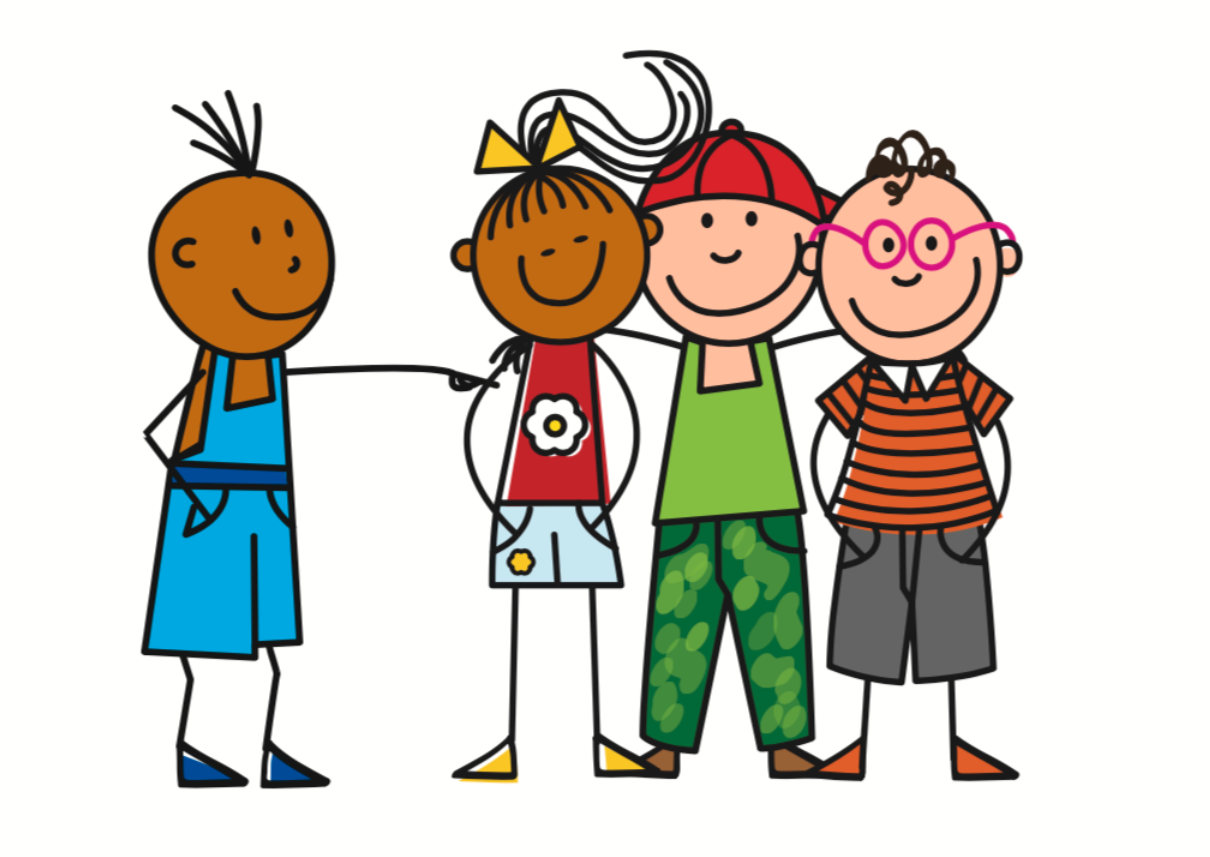 Vous allez = you go / are going
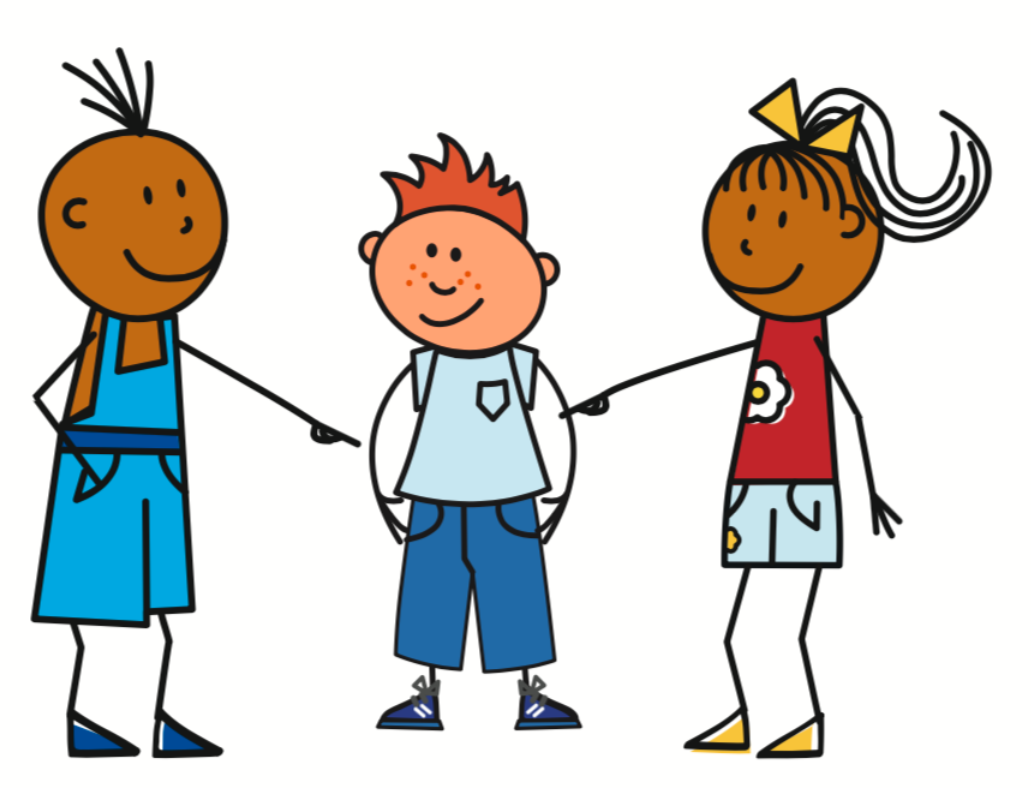 Il va - He goes / is going
Ils vont = they go / are going
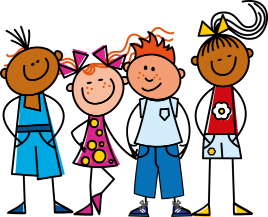 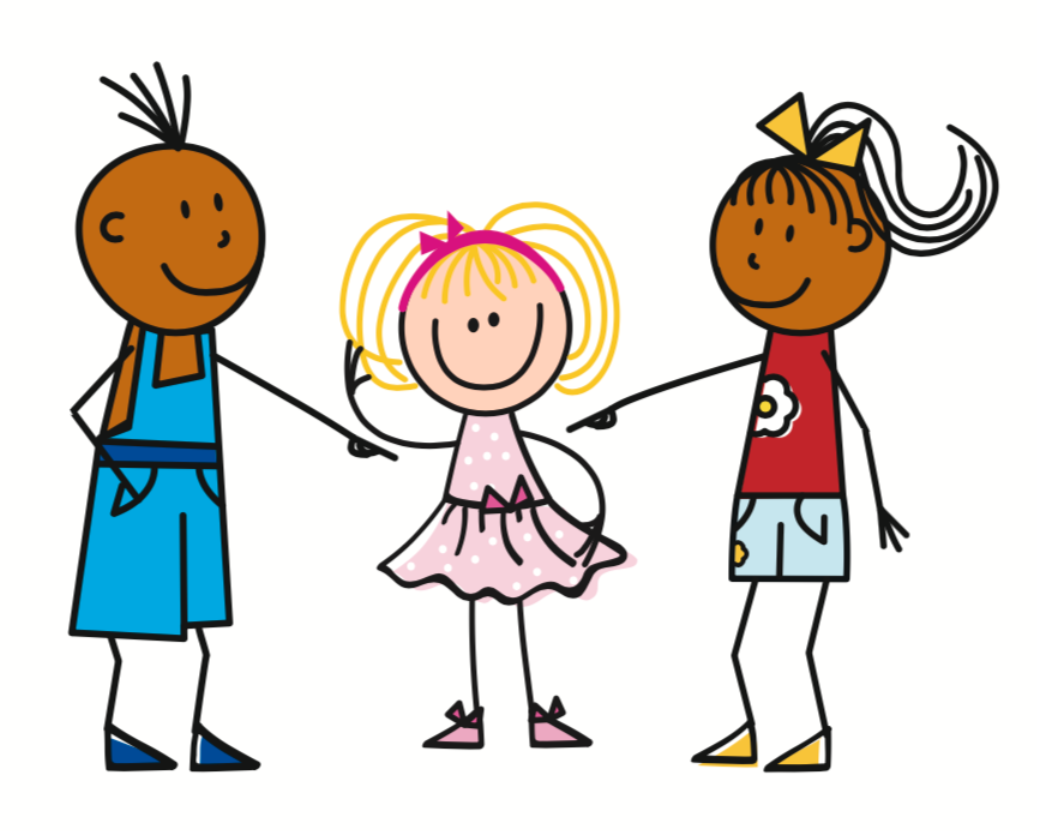 Elle va - She goes / is going
Elles vont = they go / are going
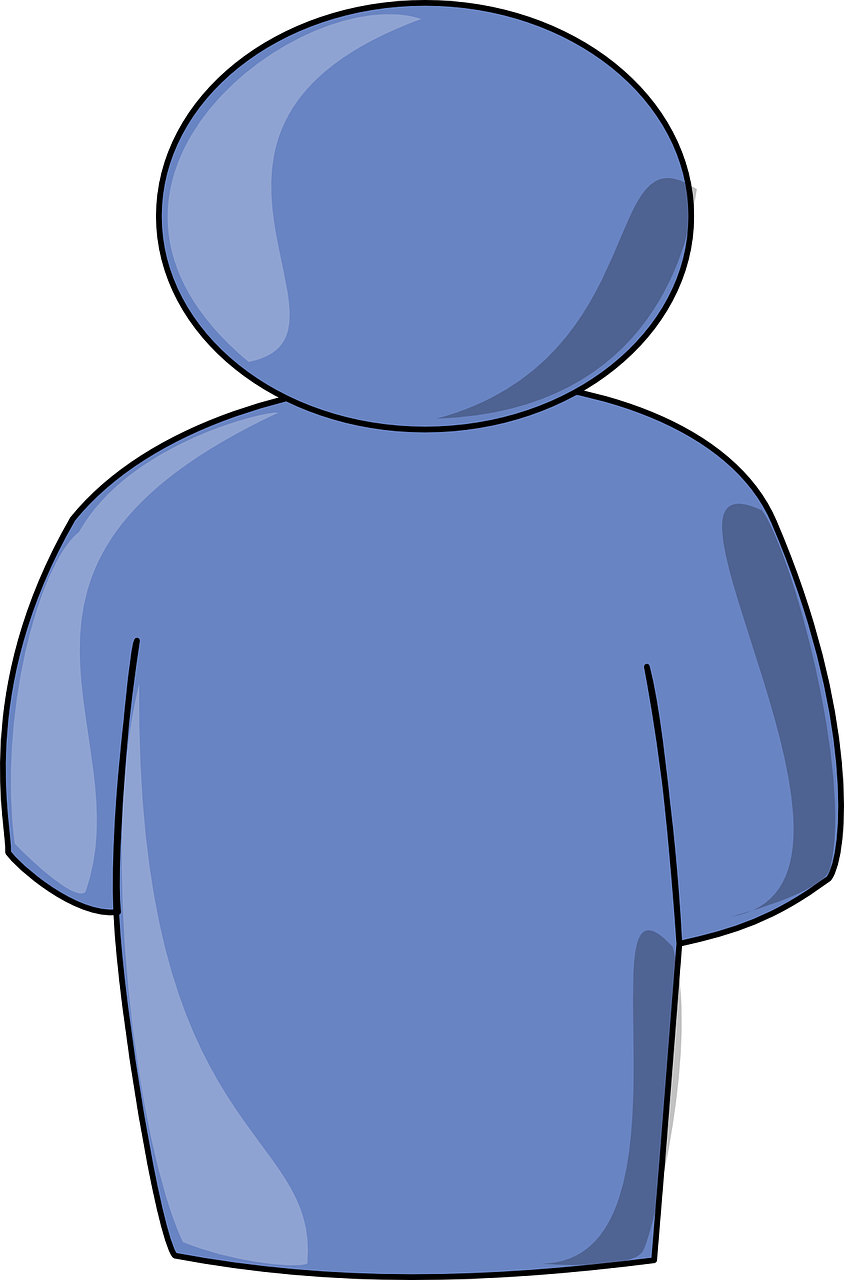 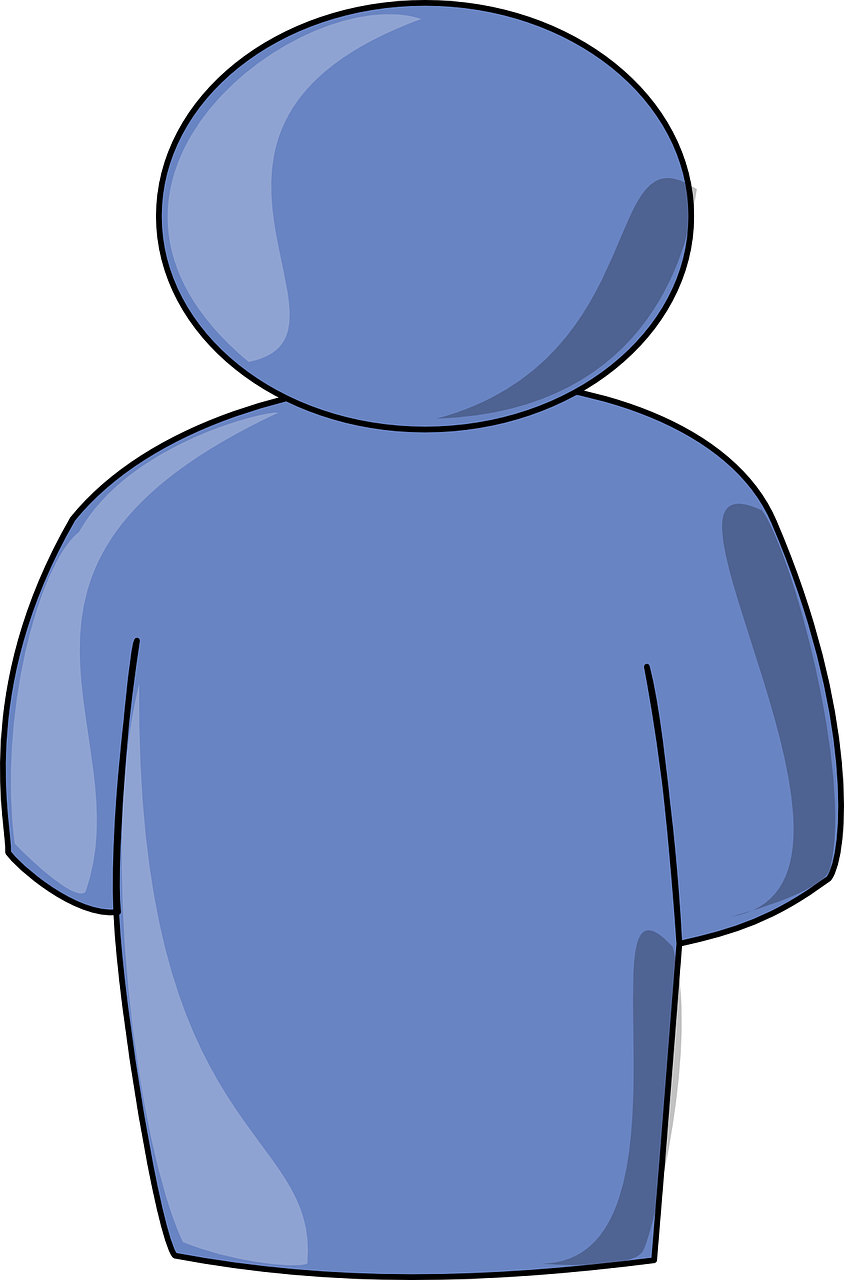 On va - We go / are going
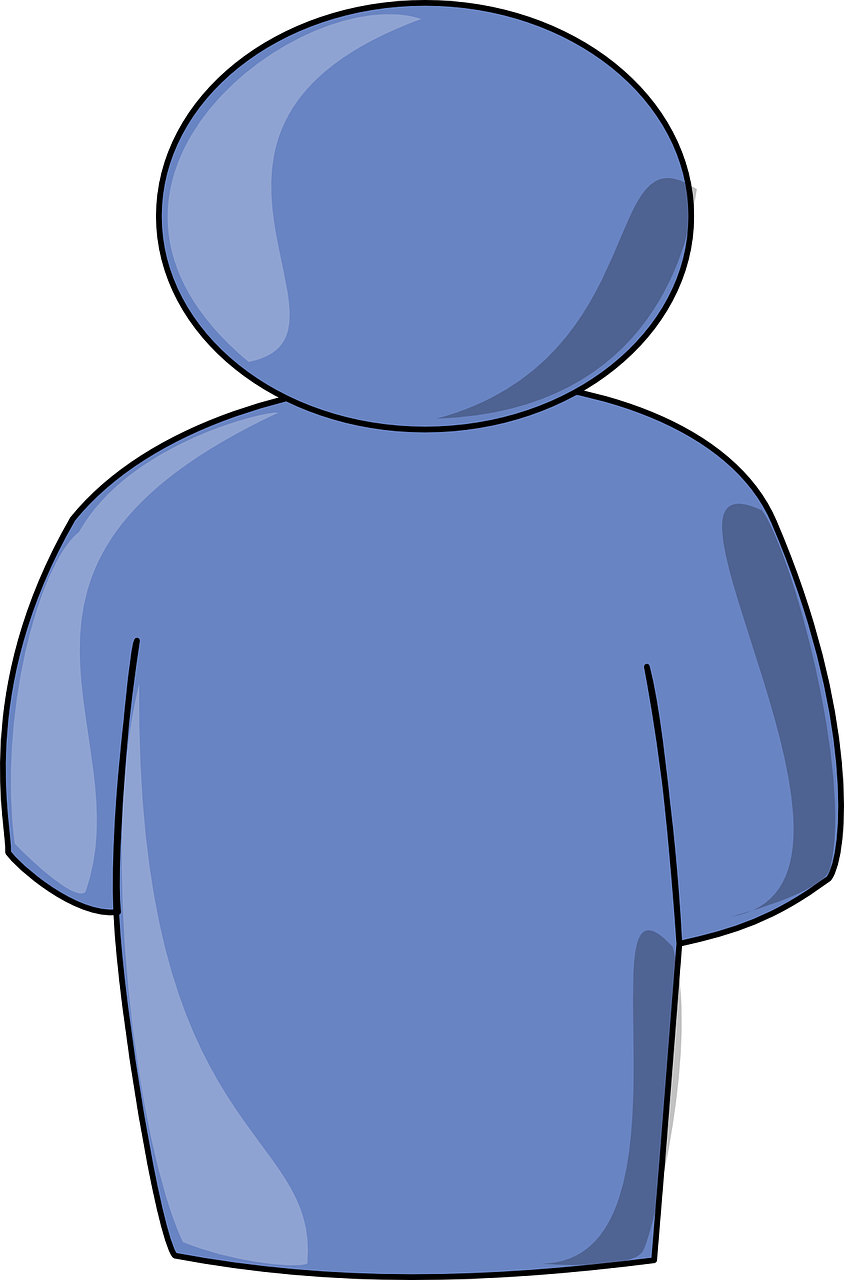 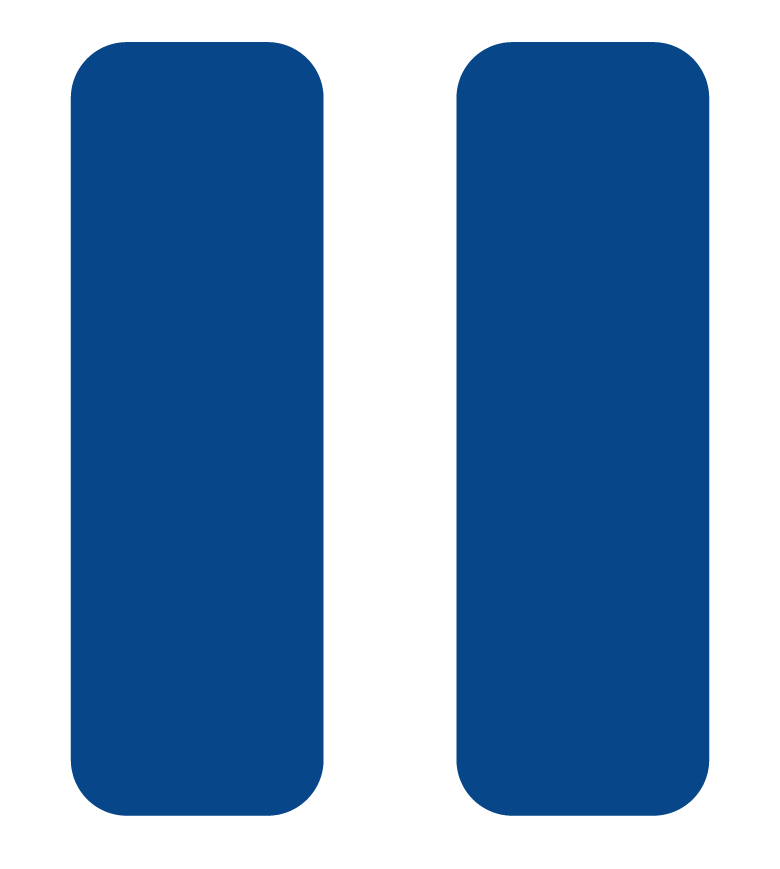 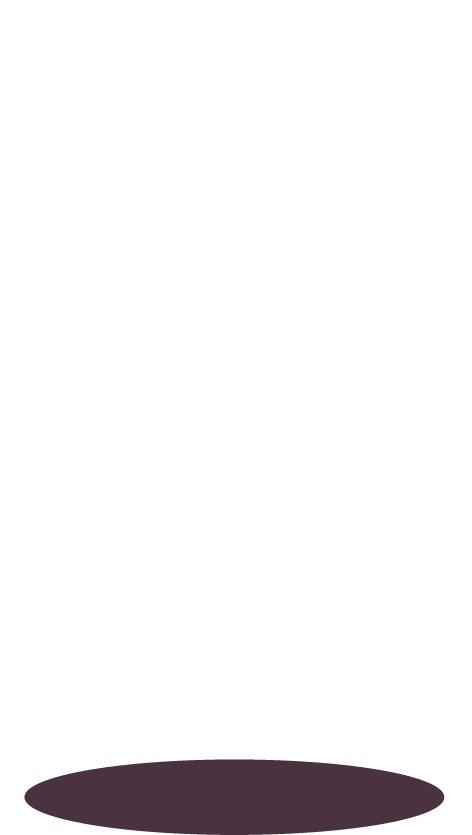 What is an infinitive?
The infinitive form of a verb is the form you see in a dictionary (e.g. manger = to eat).
Infinitives in French end in:
-er
-ir
-re
manger
devenir
faire
prendre
habiter
sortir
‹#›
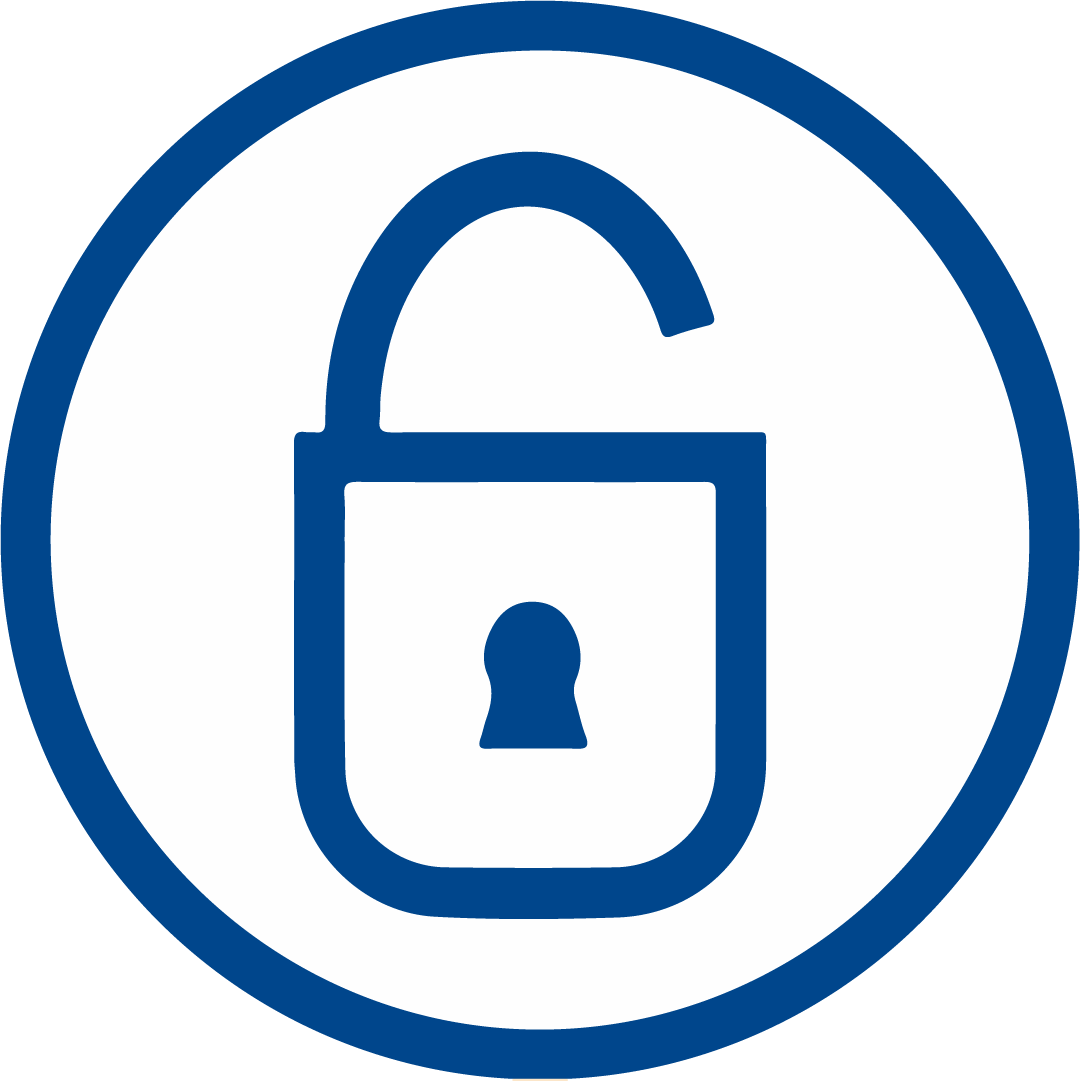 Spot the infinitives: Translating into English
prendre
sortir
to eat
to understand
to become
to do
to go
to watch
to take
to go out
manger
comprendre
devenir
faire
aller
regarder
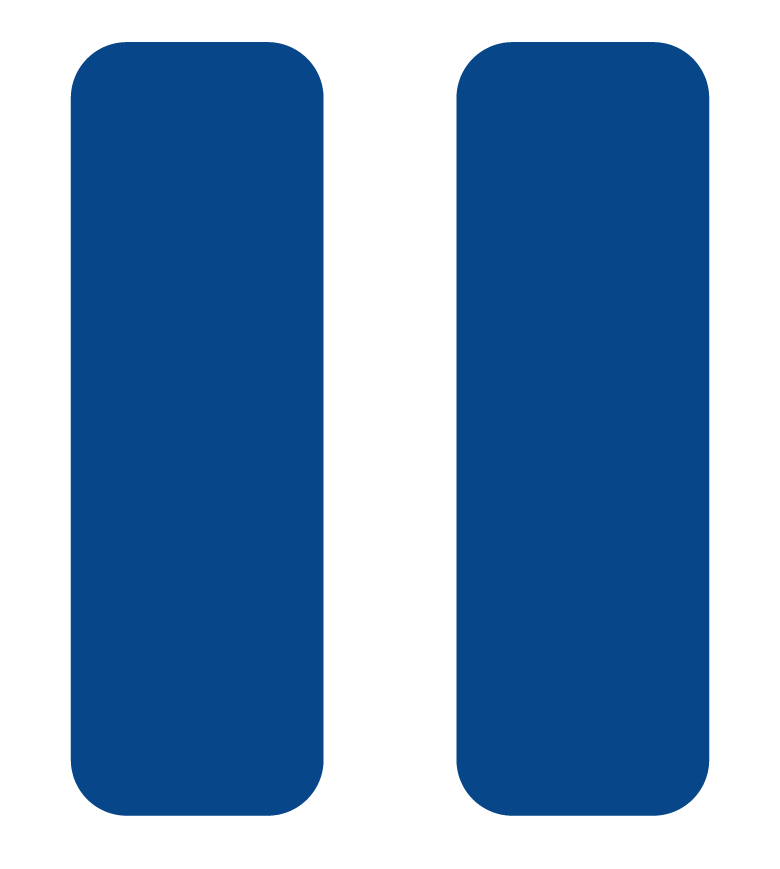 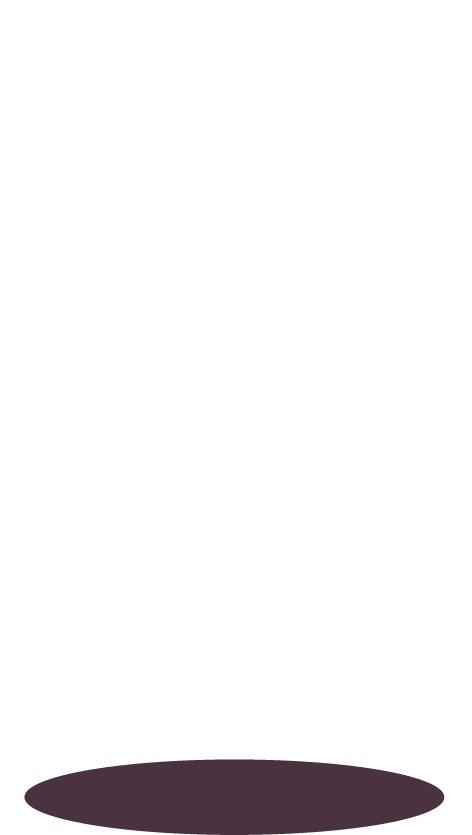 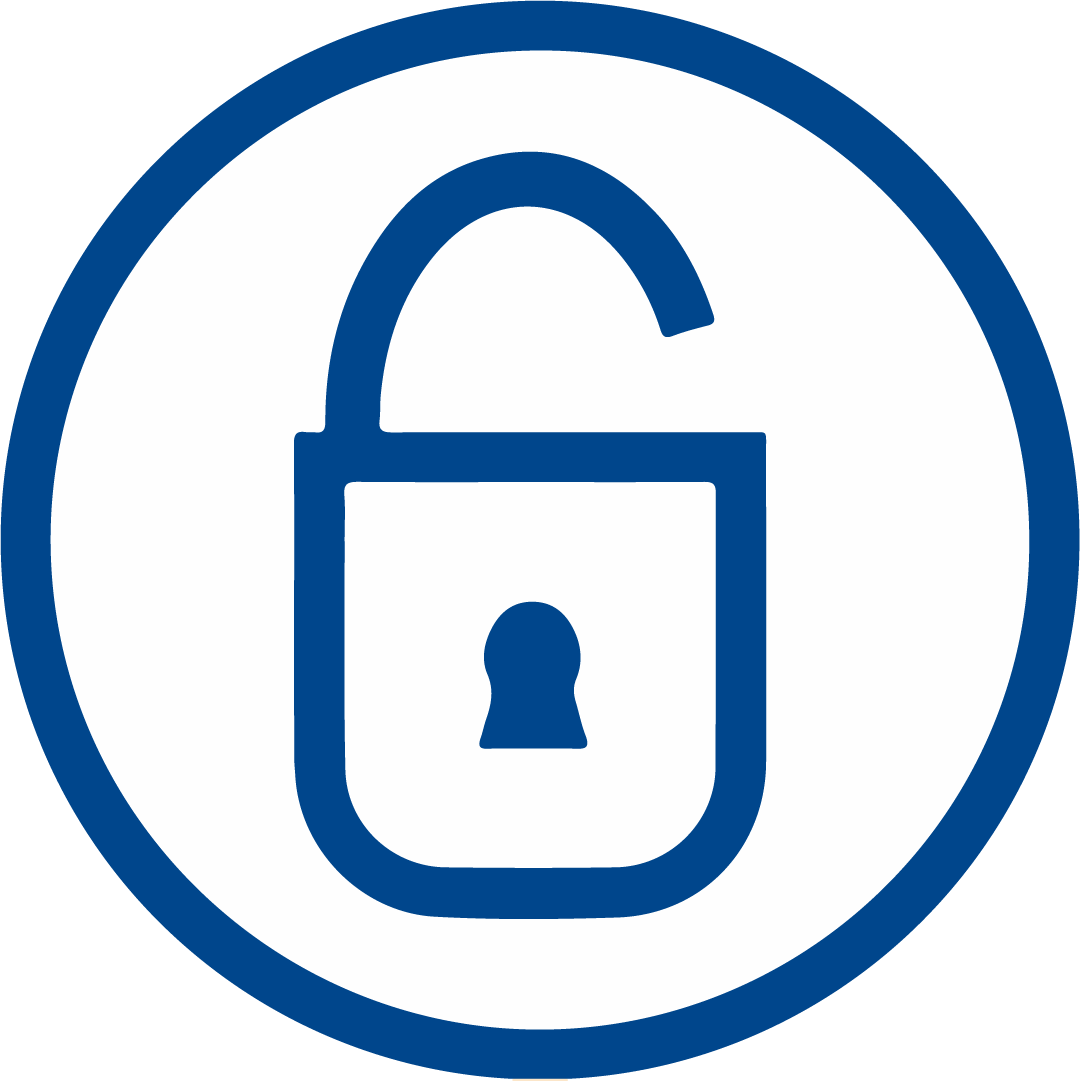 Expressing future intentions
Use the present tense form of aller, followed by the infinitive.
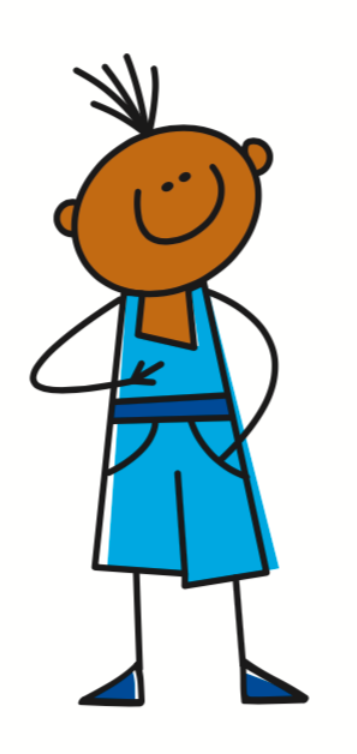 Je vais
manger
[I am going]
[to eat]
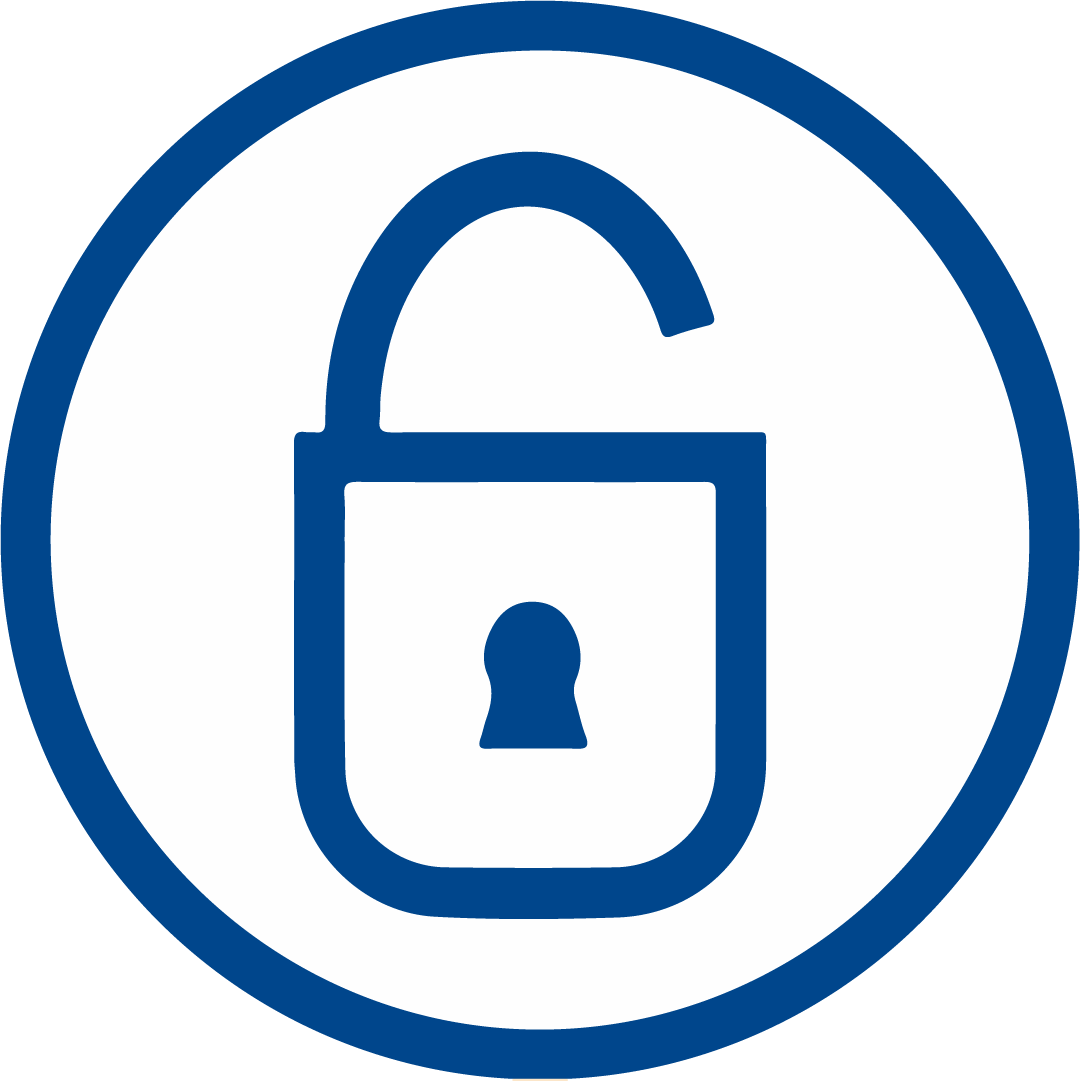 Expressing future intentions
Use the present tense form of aller, followed by the infinitive.
Tu vas
manger
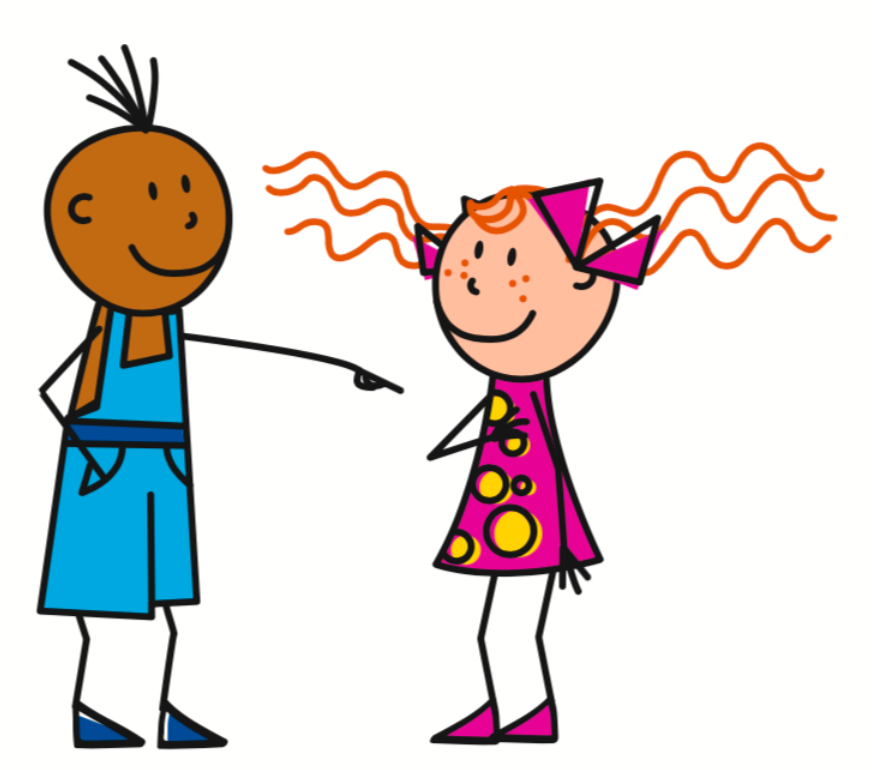 [You are going]
[to eat]
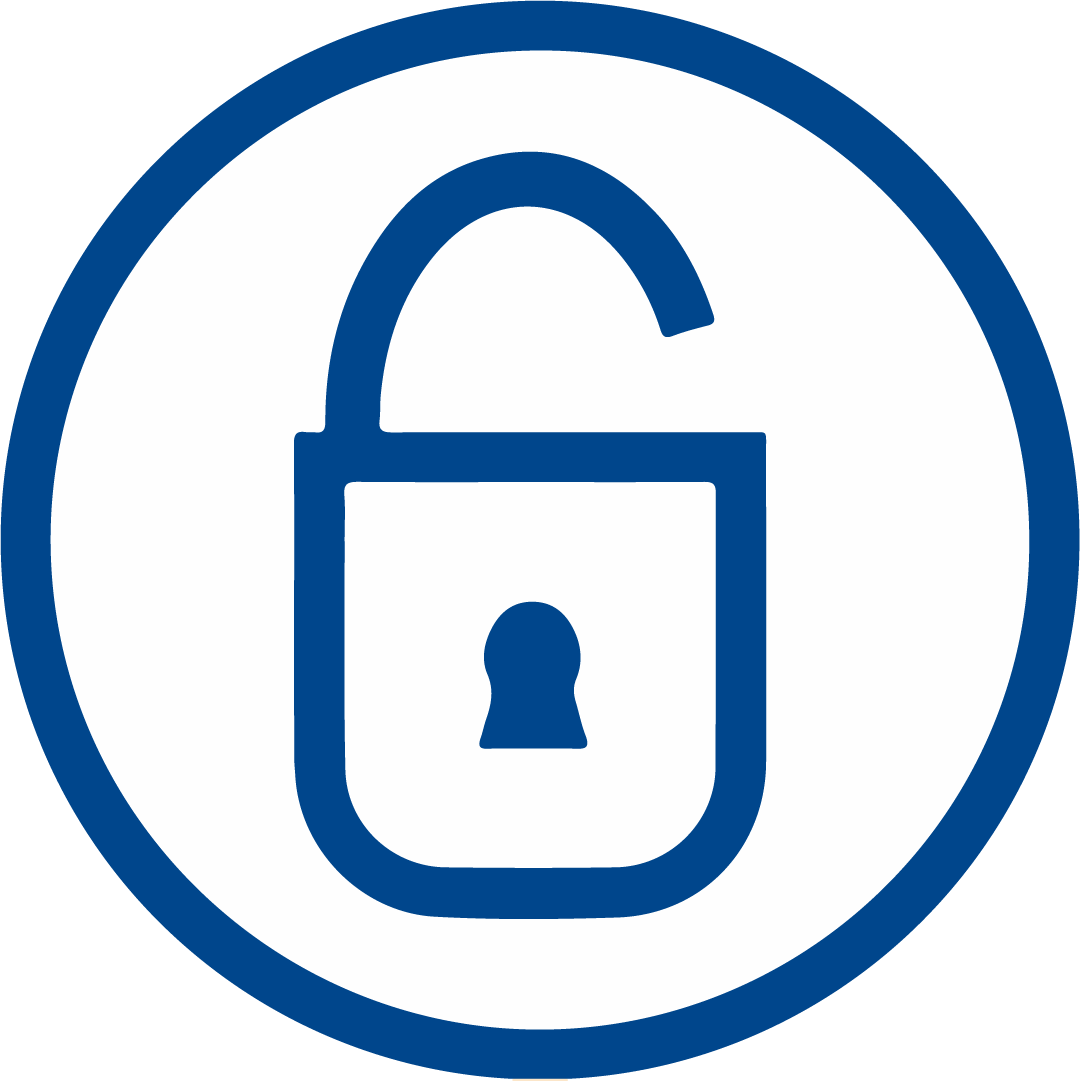 Expressing future intentions
Use the present tense form of aller, followed by the infinitive.
faire
Il va
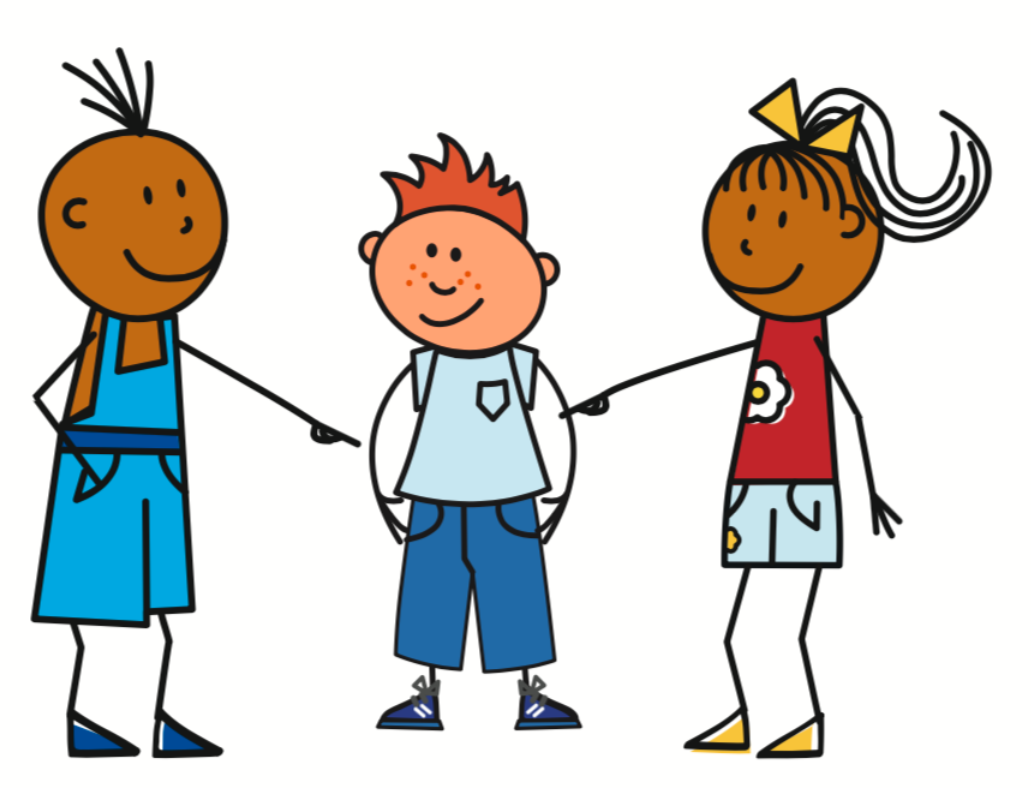 [to do]
[He is going]
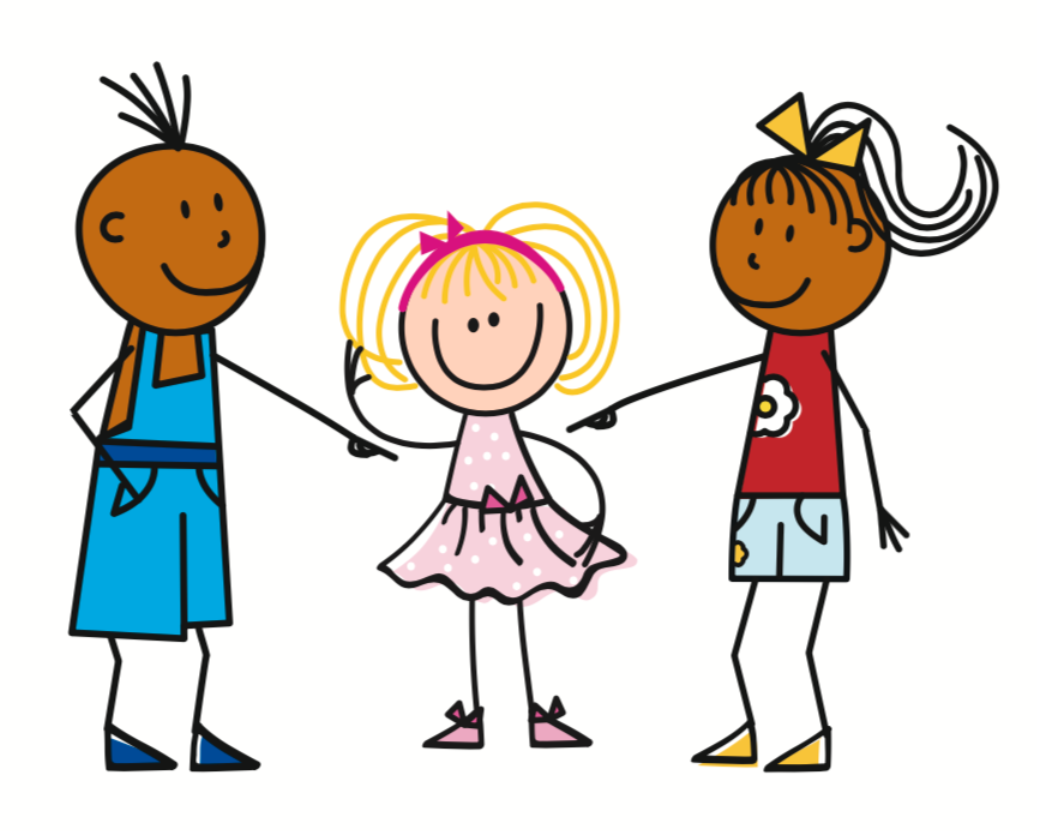 Elle va
sortir
[to go out]
[She is going]
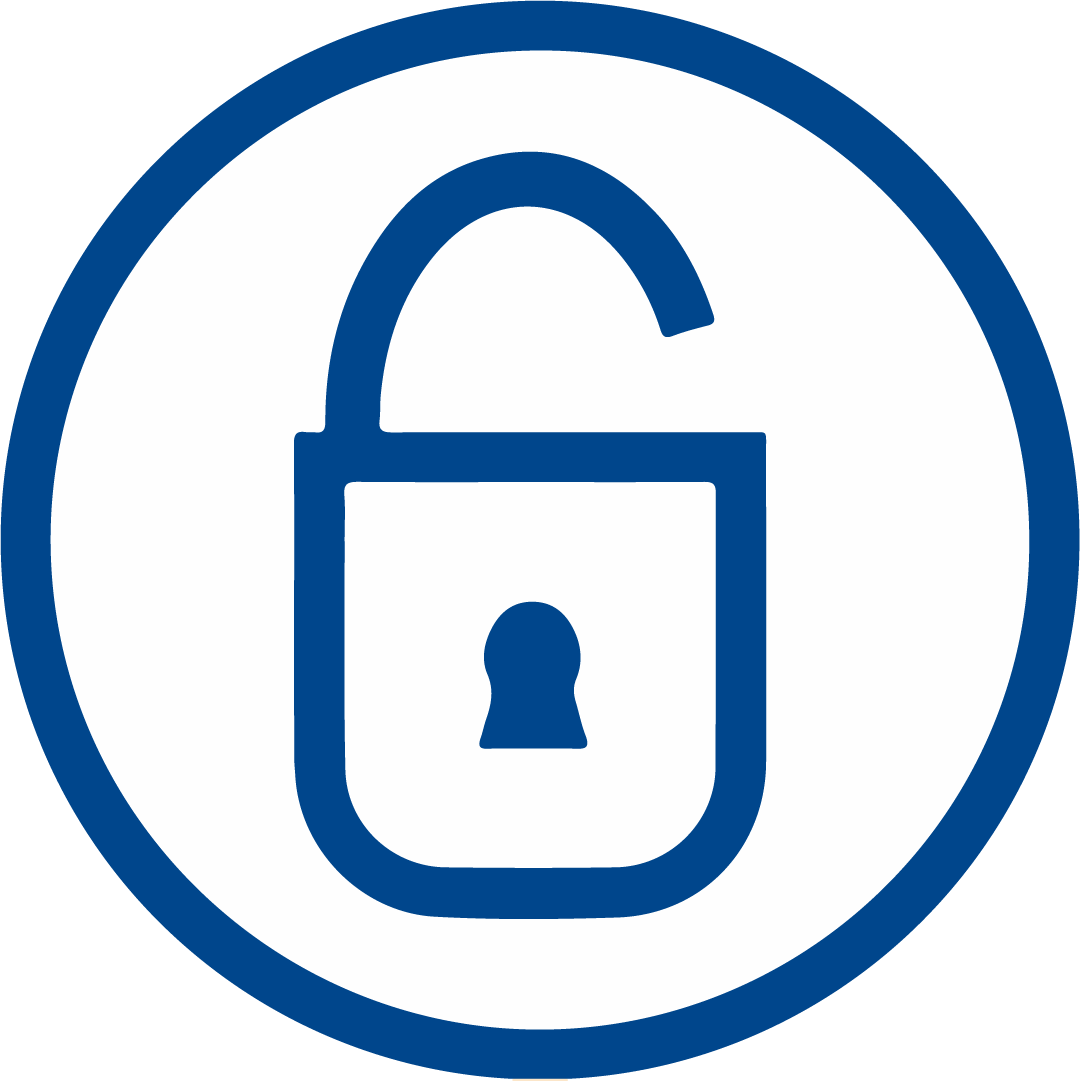 Expressing future intentions
Use the present tense form of aller, followed by the infinitive.
jouer
Nous allons
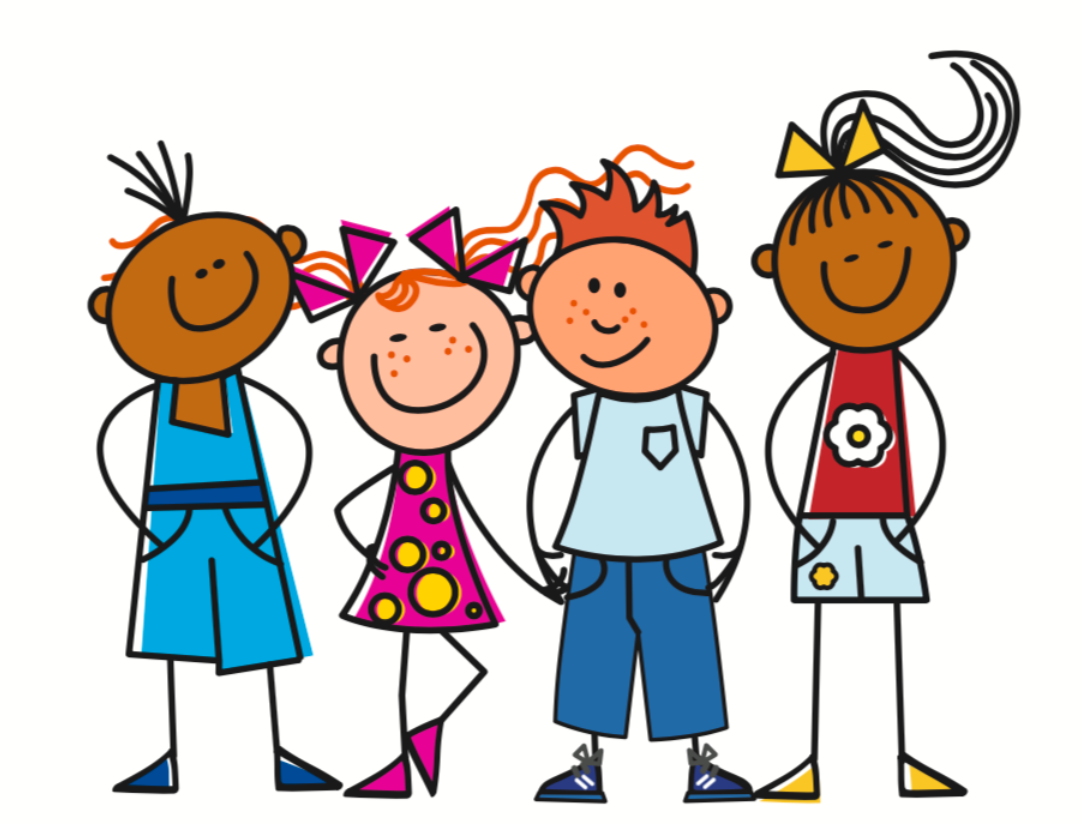 [to play]
[We are going]
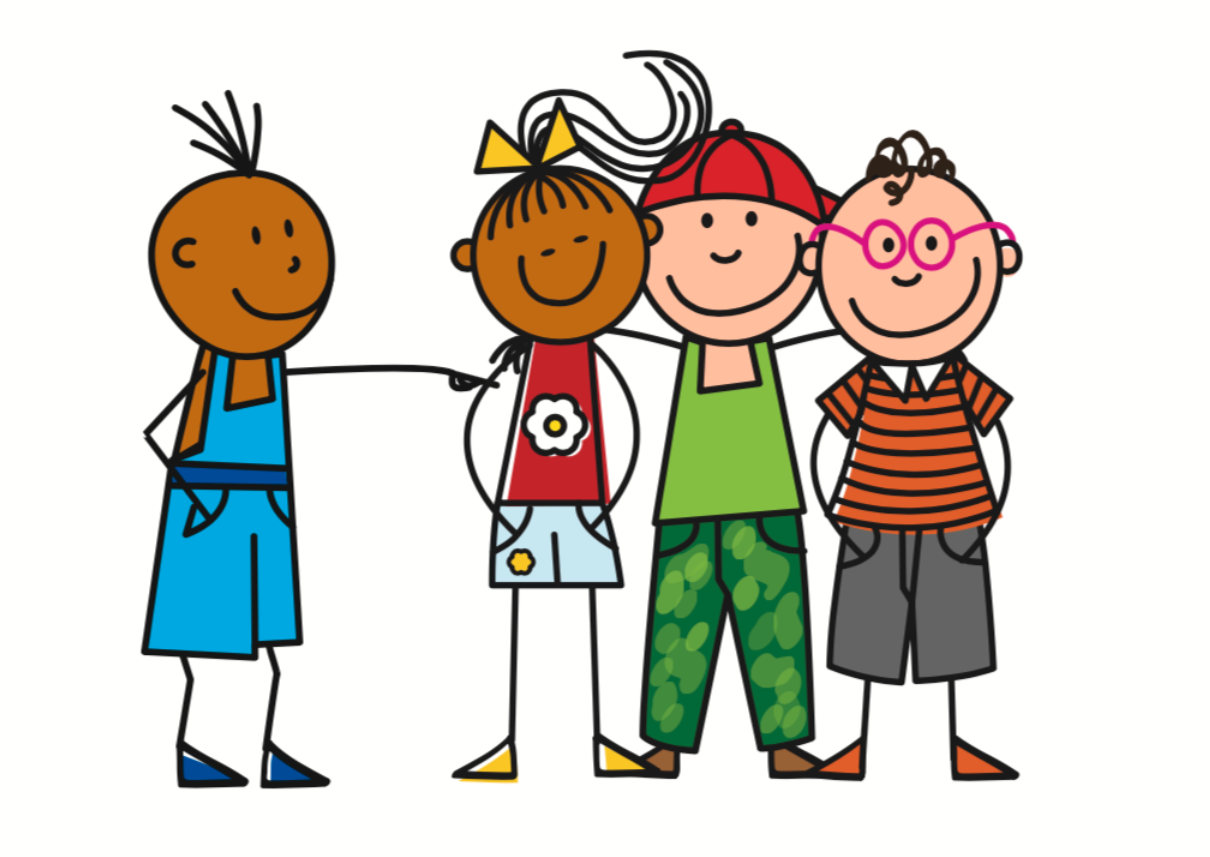 Vous allez
sortir
[to go out]
[You are going]
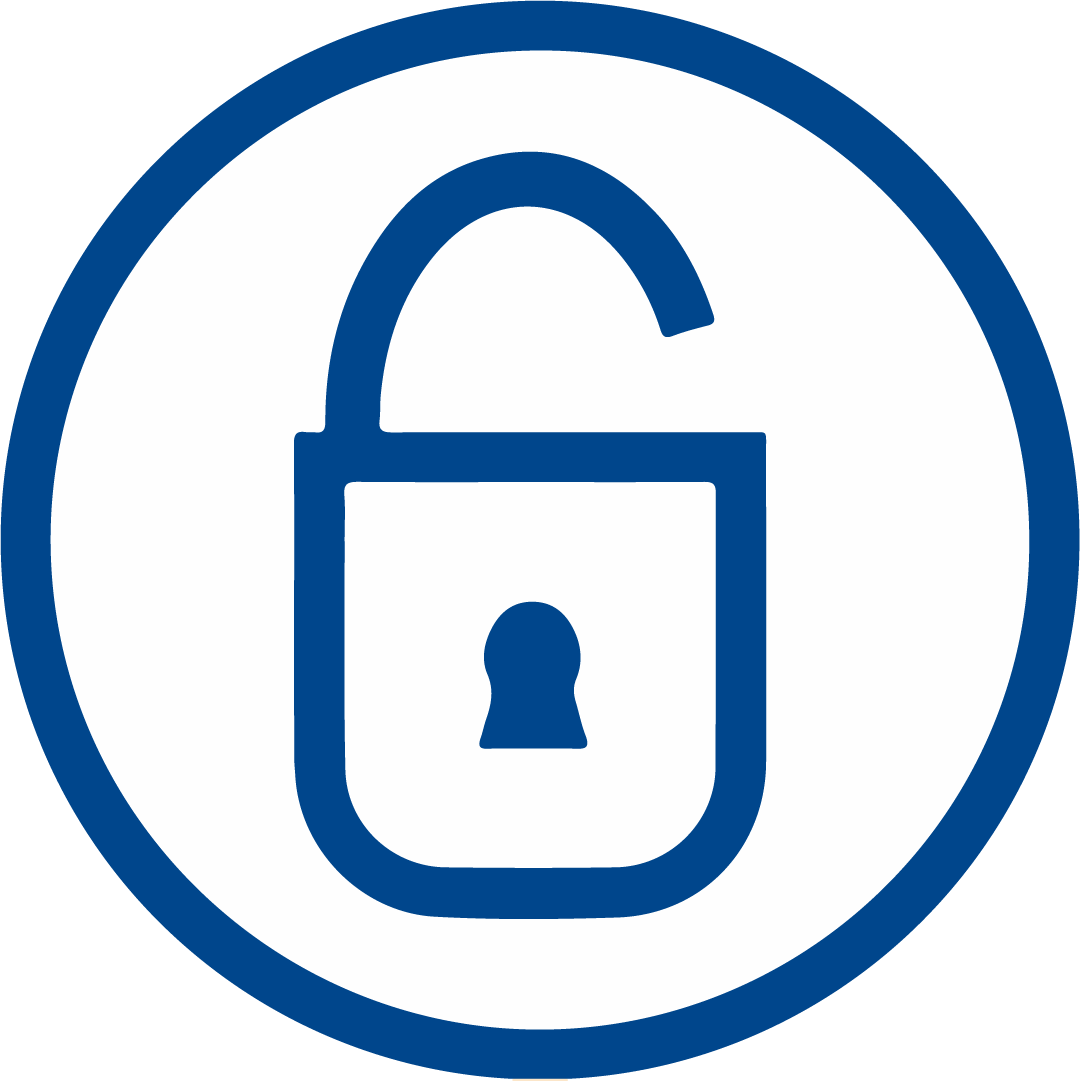 Expressing future intentions
Use the present tense form of aller, followed by the infinitive.
faire
Ils vont
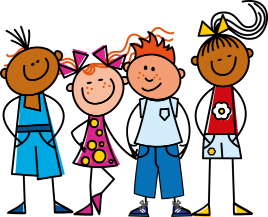 [to do]
[They are going]
Elles vont
sortir
[to go out]
[They (f.) are going]
Express future intentions [2 / 2]
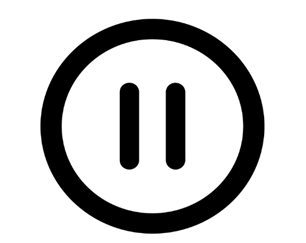 5
4
3
2
1
Share your work with Oak National
If you'd like to, please ask your parent or carer to share your work on Instagram, Facebook or Twitter tagging @OakNational and #LearnwithOak
[Speaker Notes: Final slide - you don’t need to say anything about sharing their work on social media.  Just bring your face in - say well done.  See you next time!]